Epistle to the Philippians 2:19-30
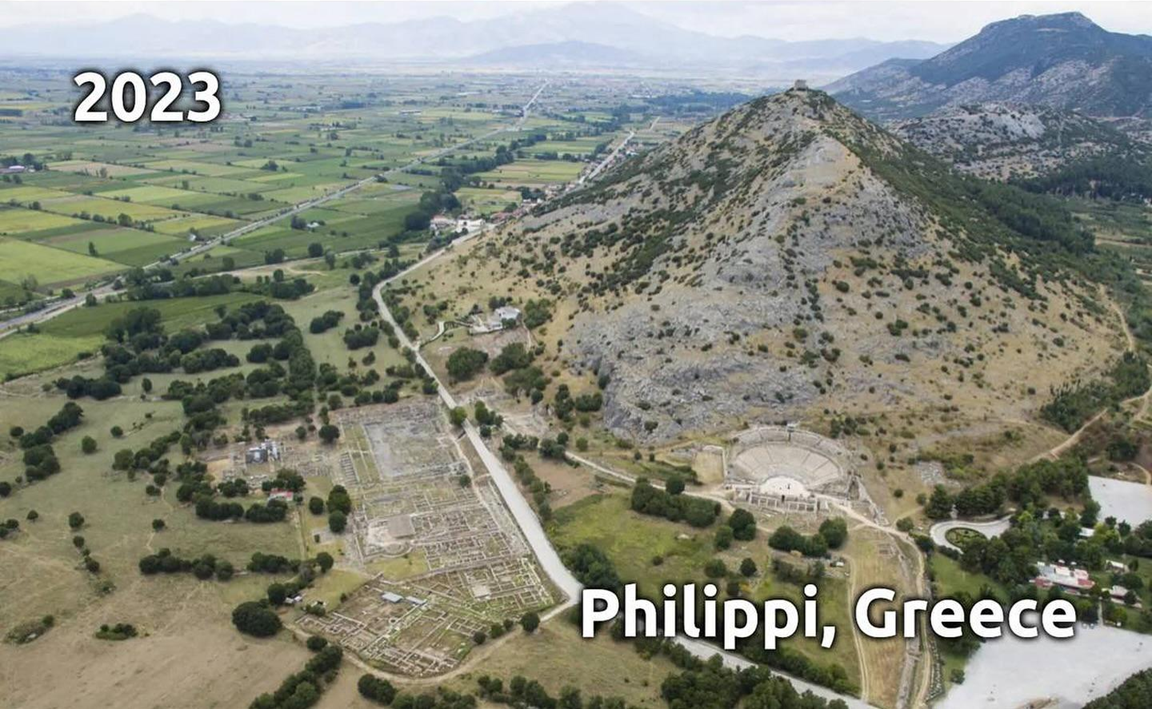 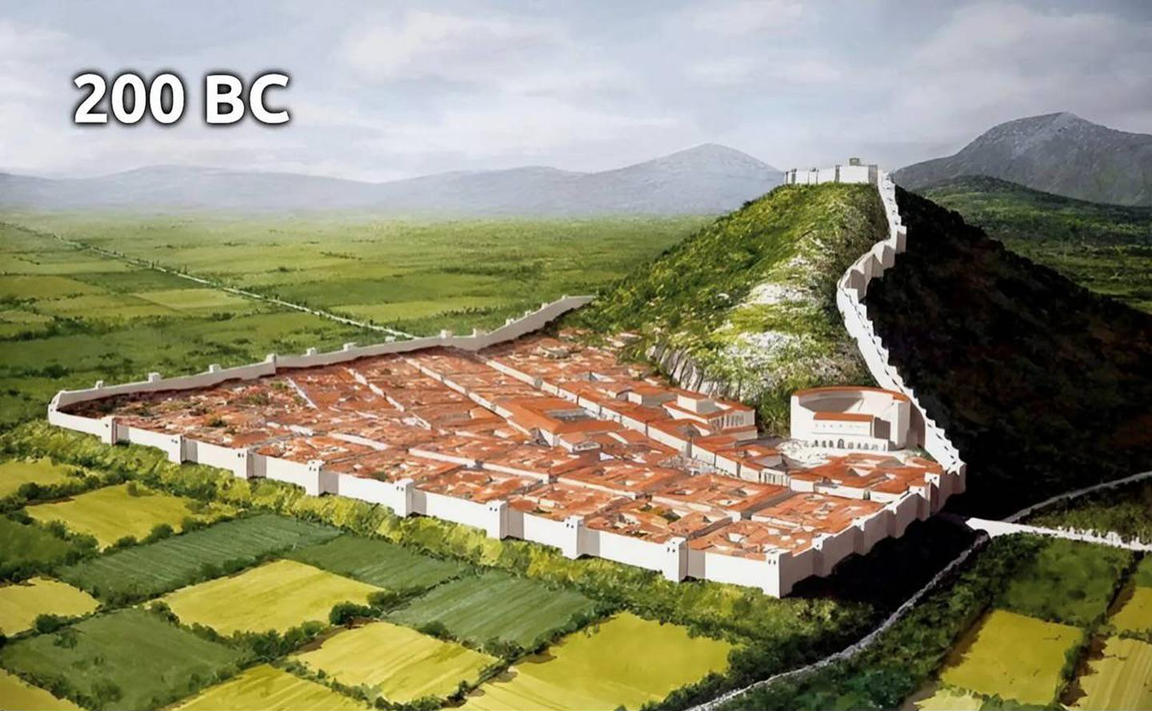 A Short Course for Men
STRUCTURE
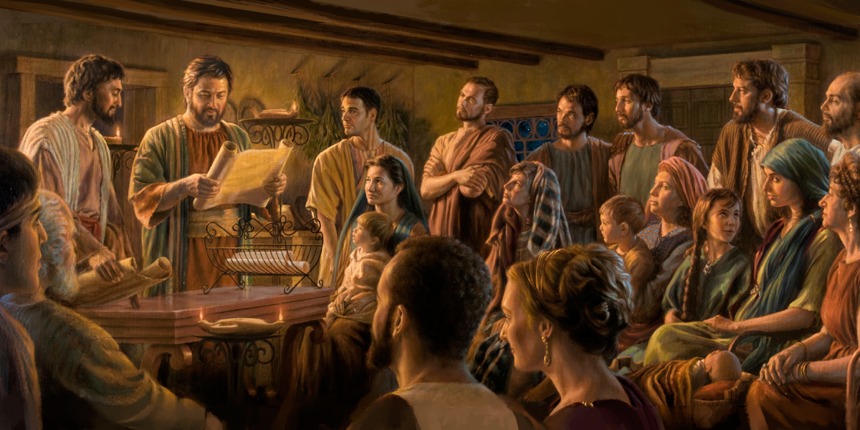 l. Thankful Prayer (1:1-11)
 II. Paul's Missionary Report (1:12-26)
III. God’s Call to Be Holy (1.27–2:30)
IV. Doctrinal Polemics (3:1–4:1)
 V. Joyful Partnership (4:2-23)
OUTLINE
God’s Call to be Holy 1:27-2:30
Christian Citizenship 1:27-2:4
Christian Humility 2:5-11
Christian Obedience 2:12-18
Christian Service 2:19-30
	Paul 2:19, 23-24
	Timothy  2:20-22
	Epaphroditus 2:25-30
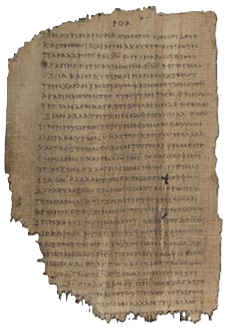 Papyrus 𝔓46, circa 175–225
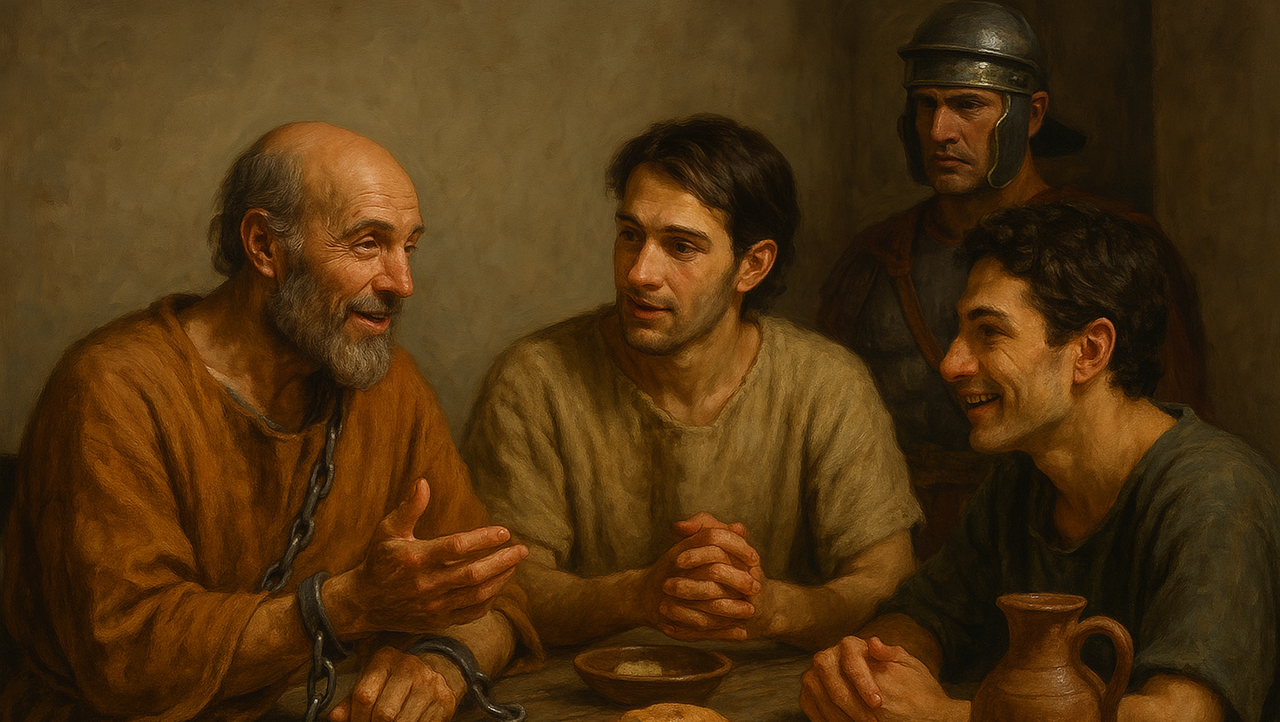 The Team
● Paul: 
● Timothy: 
● Epaphroditus: 
● Philippians:
Jew, apostle, 60s? 
Mixed, trainee, 30s?
Greek, helper, 20s?
Mixed congregation.
Paul
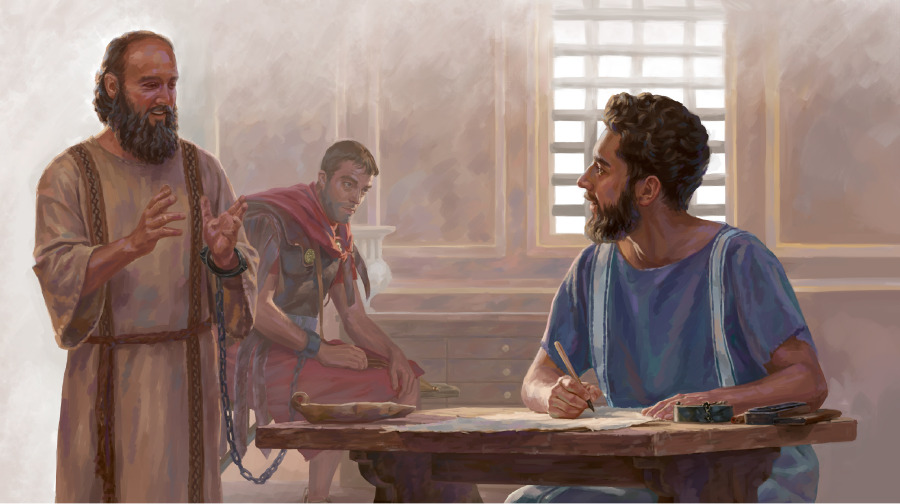 19 I hope that the Lord Jesus will soon allow me to send Timothy to you, so that I can be glad to know how things are with you.
● Hope: 
● Send:
● Glad:
● Know:
Pray and let the Lord decide.
Make opportunities for others.
Genuine interest in people.
Inquire and listen.
Timothy
20 I currently have no other likeminded companion who genuinely cares about your welfare.
21 All the others seek their own interests, not those of Jesus Christ.
● Likeminded:
● Care:
● Interests:
Agree on ministry goals.
Care about people.
Seek Christ’s interests.
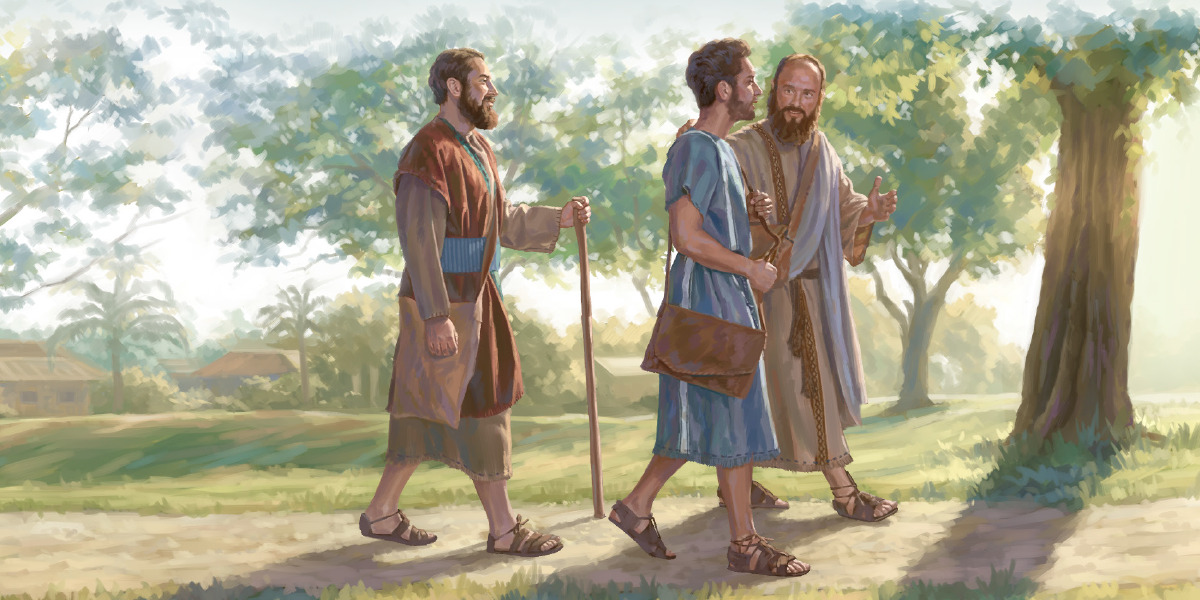 Timothy
22 You are familiar with Timothy’s proven character, how he serves the Good News with me,
like a son working with his father.
● Proven:
● Serves:
● Father:
Observed over time.
Focused on outcomes.
Mentorship in ministry.
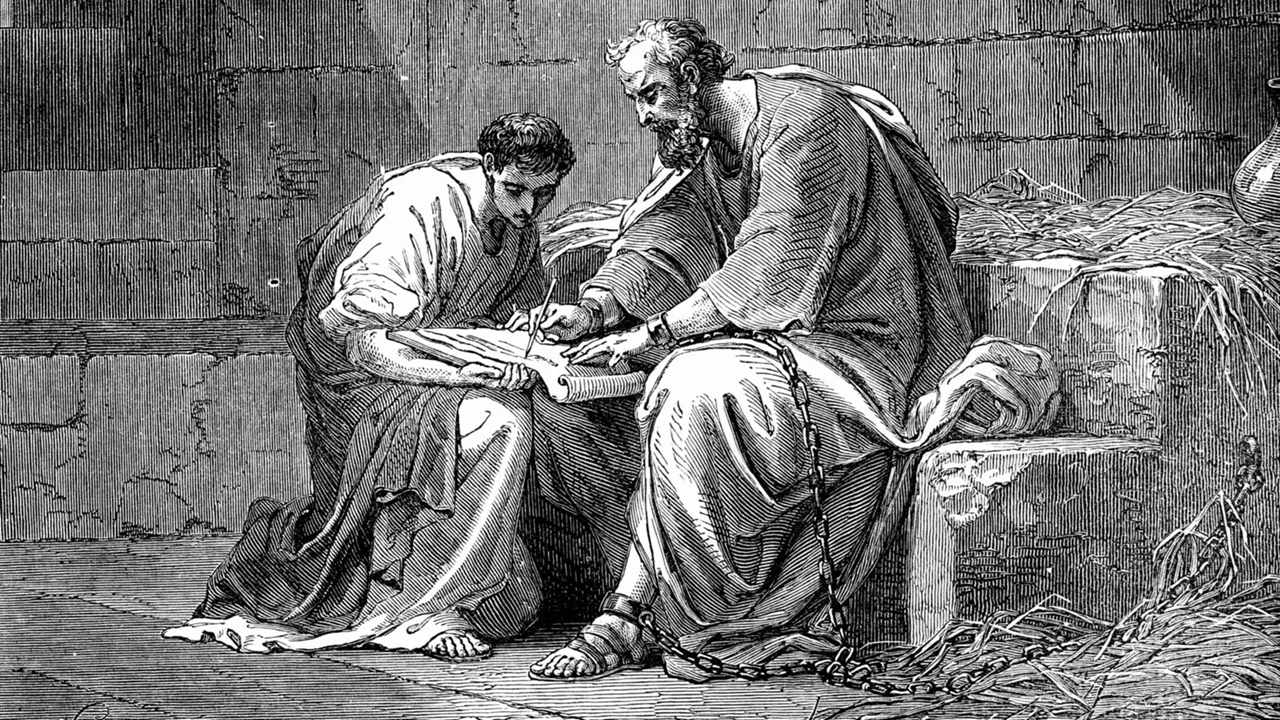 Mentorship in Ministry
Do these activities every time you meet, in person or online:
● Pray for wisdom (Jam 1:5).
● Listen to reports (Luke 10:17)
● Plan next steps to implement.
● Authorize to obey Jesus’ commands.
● Assign Bible reading.
● Intercede for others & outcomes.
Paul
23 So, I hope to send him, as soon as I learn how things are with me.
24 And I am convinced by the Lord that I myself shall soon come see you.
Details unpredictable.
Sense the future strongly.
Make him our companion.
● Learn:
● Convinced:
● The Lord:
Epaphroditus
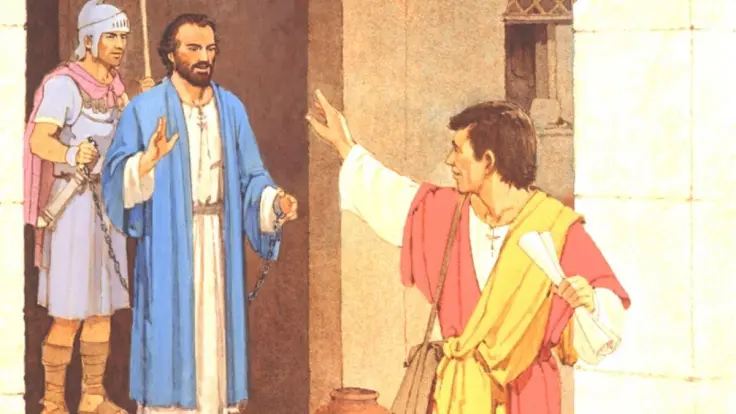 25 And, I think it is best for me to send Epaphroditus back to you, whom you sent to take care of my practical needs,
although he has been like a brother to me, as well as a coworker and a fellow soldier.
Literally, “your apostle.”
No ‘rank’ in kingdom work.
● Sent:
● Coworker:
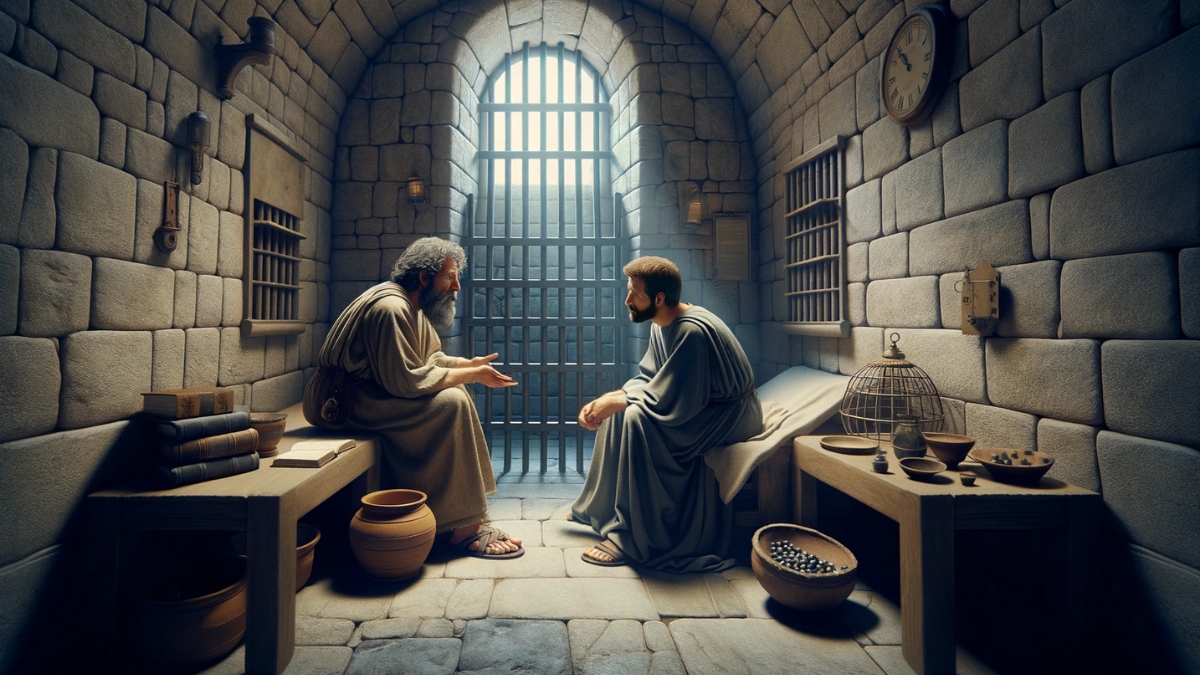 Epaphroditus
26 This is because he has been longing to see you all, and has been distressed because you heard that he was sick.
27 Indeed, he was very sick and nearly died.
Belonging = a human need.
The human condition.
Always be ready to go!
● Longing:
● Sick :
● Died:
Philippians
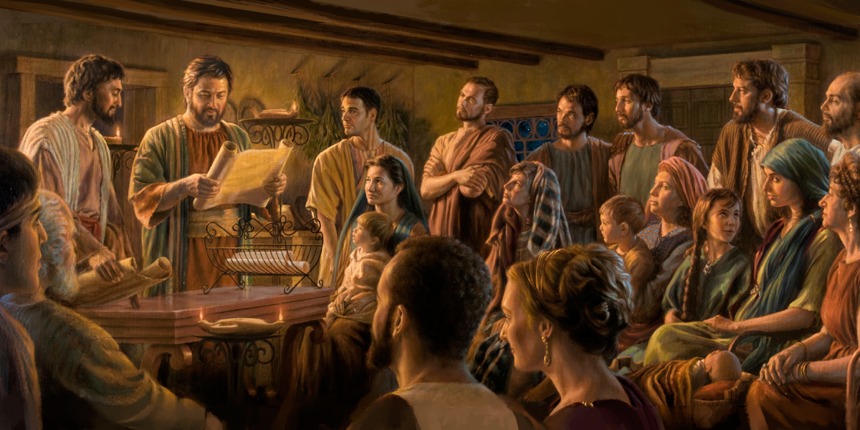 28 Therefore, I am eager to send him, so that you will be glad to see him again, and that I will have less to worry about.
29 So, please, welcome him with full joy in the Lord.
● Eager:
● Worry:
● Welcome:
Or ‘urgently’.
Or ‘anxiety’.
Or ‘accept’.
Epaphroditus
And honor men like him, 30 because he nearly died to work for Christ.
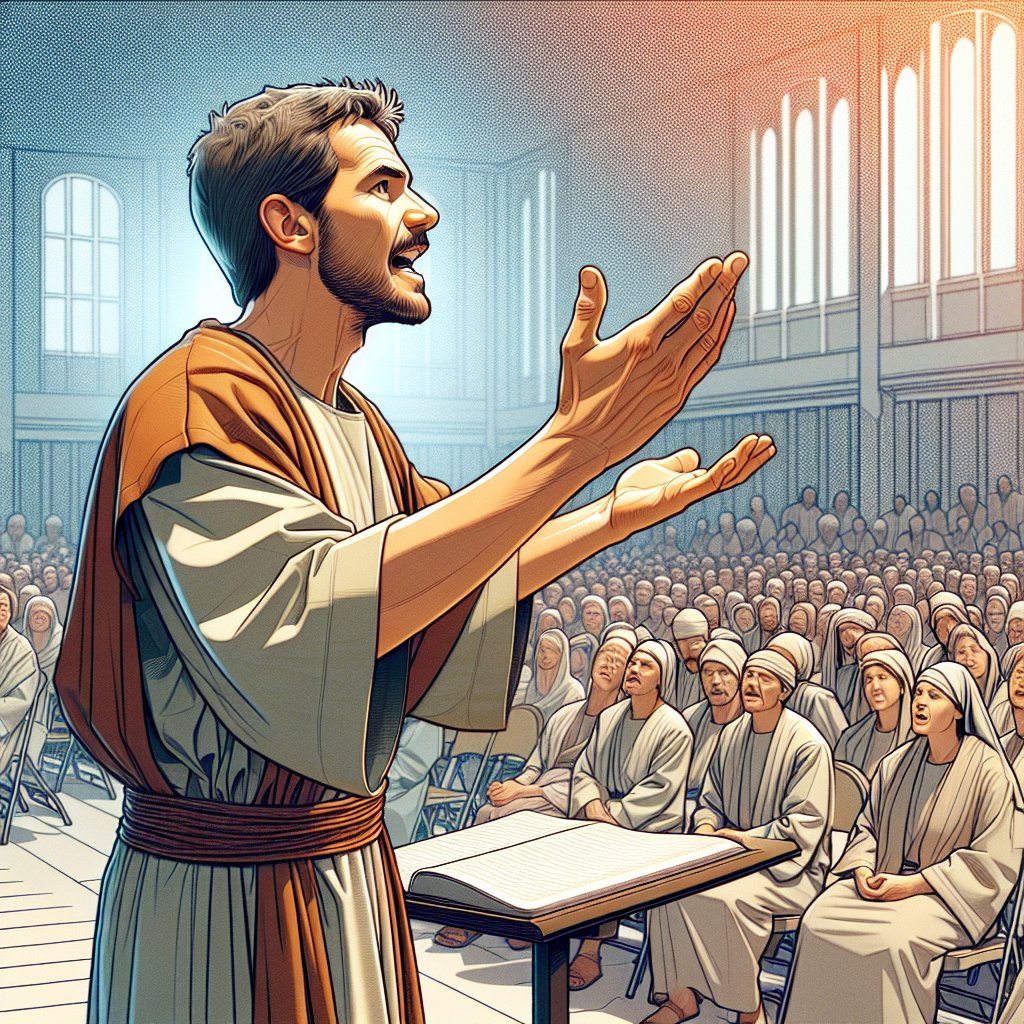 He risked his life in order to complete what you were not to do in serving me.
● Honor:
● Risk:
● Serve:
Do not despise as a quitter.
The true cost of mission.
Lit., ‘liturgy’, service to God.
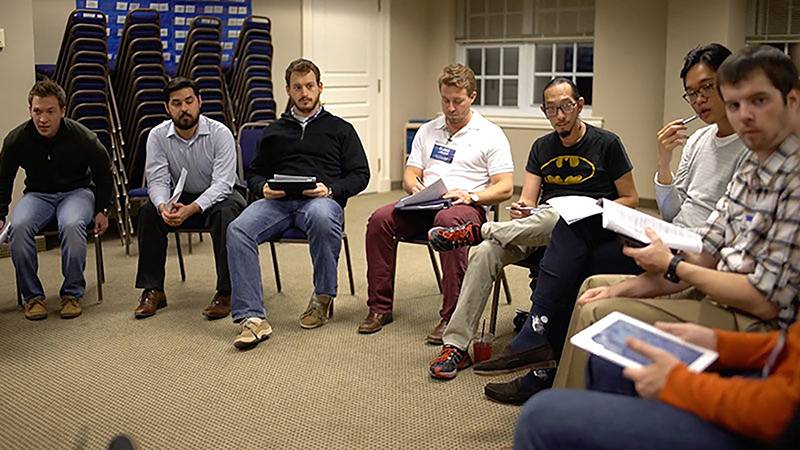 Discuss
What are some character traits to look for in missionary personnel?
● Apostolic missionaries
● Church-planter trainees
● Sending churches
● Short-termers
Assignment
● Read chapter 3 this week.
● Study 3:1-11 at www.netbible.org
● Visit http://philippians.site
● Memorize one verse.
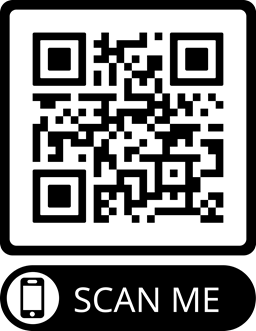 Titre
● …
● ...
● ...
● ...
● ...
Titre
● …: …
● …: …
● …: …
● …: …
● …: …
● …: …
● …: …
● …: …
…
1 …
1 …
● …:
● …:
● …:
…
…
…
1 Verse
1 Verse
● Text: …
Discuss
?
● …
● …
● …
● …